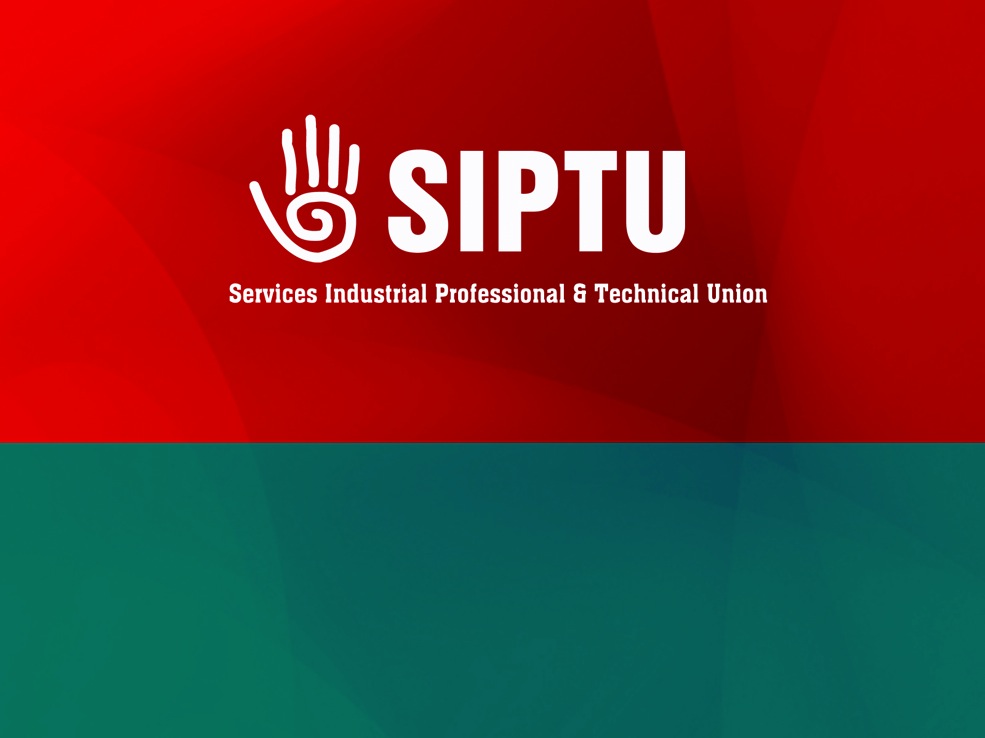 Building a Just Transition-Case for Bord na Mona  
Conference – Bridge House, Tullamore, 30th April 2019 
Presentation by Willie Noone, Energy Sector Organiser & Group of Unions Secretary BNM
The Workers perspective in Bord na Mona
Is there a “fair” transition to a low carbon economy for impacted workers ? 

→ Overview of BNMs transition from Peat/effect on workers
→All agree that there is need to ensure workers/Communities impacted are adequately supported. 
→What is the reality ?
→ What needs to be done and by whom?
Building a Just/Fair Transition
→ What does this Mean ?

“A Just Transition is the concept of creating  economic opportunities for the frontline communities and those workers hardest hit by the transition away from carbon emitting fuels such as Coal, Oil and Peat and the reduction in Greenhouse Emissions in a fair manner.”
What is it supposed to do ?
A Just Transition is the idea of involving workers and communities in the conversation about the changes ahead. Social dialogue and the right to participate are core to the concept.
A Just Transition involves, but is more than just about climate change. It is about people and communities being involved in retaining decent sustainable livelihoods. 
A Just Transition is to protect the rights and dignity of the people whose lives are impacted.
 A Just Transition needs to be more than a slogan or aspiration – Workers and communities need action now.
Issues surrounding Bord na Mona‘s fast tracked exit from Peat The perspective of workers in Bord na Mona
A Just Transition is not been delivered to Bord na Mona Workers
Littleton and Coal Depots already gone through closure process. Road Haulage discontinued.  Aprox 120 jobs already lost.
These have resulted in excruciating negotiations to get “ordinary” redundancy severance terms and included “de facto” compulsory redundancies.
Manner of announcement re further 380 to 430 jobs losses on 14th Sept 2018 (further 30/40 jobs announced 3 weeks ago and more feared) 
No imput into numbers been made redundant/locations/selection-processes  and no imput into severance terms.
 The view of the public/public representatives that workers in Bord na Mona are been treated fairly by the employer/stakeholder needs to be “called out” and  fairness applied.
Protection of Employment Act 1977
Decision of Internal BNM Joint Industrial Relations Council  17th JULY 2018 – WRC Chaired
Consequences for Bord na Mona Workers
“Voluntary Severance” package is Unfair and Unjust 
→ No agreement reached on selection criteria – Hence workers panicked into applying due to precarious nature of employment.(1977 PE Act)
→No agreement on calculation of normal weekly pay for ex-gratia payments – Hence middle and senior management gain at expense of craft workers/ seasonals/ workers on low base pay. (RP Acts 1967-2007)  
→Company have withdrawn the right to access pension for employees aged 50/60 in breach of the Bord na Mona pension rules.  
 Hence these employees cannot draw their own BNM pension until aged 60 and cannot access state pension until they are aged 68
Consequences for Bord na Mona Workers
Bord na Mona still insistent on retirement at 65 – Hence a gap between job loss and accessing state pension 
Pension Schemes left very vulnerable –Hence a situation arising where more people will be drawing out of schemes than paying in. 
•Long serving Employees leaving with only statutory redundancy- Hence the myth that BNM workers are being treated fairly is exposed.
• Nature of seasonal working and numbers involved means that the use of “Voluntary” in the BNM Redundancies announced is deceiving. Hence the  uncomfortable truth is the fact that a Semi –State is in reality making hundreds of employees compulsory redundant.
Consequences for Bord na Mona Workers
Vast majority of workers between 63 and 65 been denied access to avail of voluntary redundancy. Hence workers with long service will have to continue to work albeit they may not get the same quantum of work or payments for their remaining service.
The company are refusing to use 66 as the retirement age when applying the overall capping of redundancy payments to 50% of earnings to normal retirement age. Hence large numbers of employees aged over 61 who are allowed exit with long service attain only statutory redundancy.
Current Situation
Appeals to politicians to get active to date appear to be fruitless 
GOU never looked for more money for redundancies- emphasis was always on fairness and to treat workers fairly and with dignity.
A proposal to address pay visibility and volatility into the future and to protect remaining workers jobs and earnings has been concluded and is due to be balloted on but more detailed negotiations will be required to protect standards and employment conditions.
Outstanding cases may need to be progressed to other forums under different legislation to seek redress for unfair treatment and discriminatory practices.  
Job replacement ideas are built on very unsteady foundations and will not aid the current employees leaving.
Current Situation
Approx. 200 employees have already exited. Over 240 more to exit this year.
Ballot on Collective agreement proposal commencing which will give a foundation to future negotiations. Some positives regarding pay movement visibility and protections of T & Cs. Training commitments for future opportunities both within and external to Bord na Mona key part of proposal.
More intensive and difficult discussions and agreements need to be concluded this year due to rapidly changing working environment.
The need to ensure workers are adequately supported and how this could be done.
Document circulated here today  
Well researched with the purpose of answering the question of how workers and their communities  can be supported.
 Just Transition Forum for the Midlands to identify the key measures and supports that will be required by BNM workers & their communities. 
BNM to move to increase its renewable power generation to create new replacement jobs for existing workers and surrounding areas.  PSO levy to be diverted to support jobs.
Major Refitting programme across the midlands using retraining for existing BNM staff.
Investment in Public Transport (Bus Eireann) & Broadband and utilisation of Athlone as a centre of excellence for green technology/research and innovation.
What needs to be done ?
A Just Transition needs to be more than a slogan or aspiration – Workers and communities need action now.
All politicians and parties should be exposing the poor treatment of some of the BNM employees who are exiting and some of those remaining in BNM. 
Public Discourse and Dail debate if necessary. Local Authorities and County Councils representatives need to be be focused on losses in their communities and the treatment of their constituents and act on their communities behalf.  
Pension attainment and Pension Protection / Only statutory payments for long serving workers / Treatment of those in Bord na Mona over age 63/ Exposing what the Voluntary Severance terms means in reality / Securing decent jobs into the future/ affording representatives and communities a voice.
 BNM is to the forefront but Edenderry power station, West Offaly, Lough Ree, Moneypoint, Farmers, Transport workers etc. etc.  will be effected
Hundreds of other jobs and more communities will be effected in the next decade.
Fairness has to be at the heart of a “JUST TRANSITION”
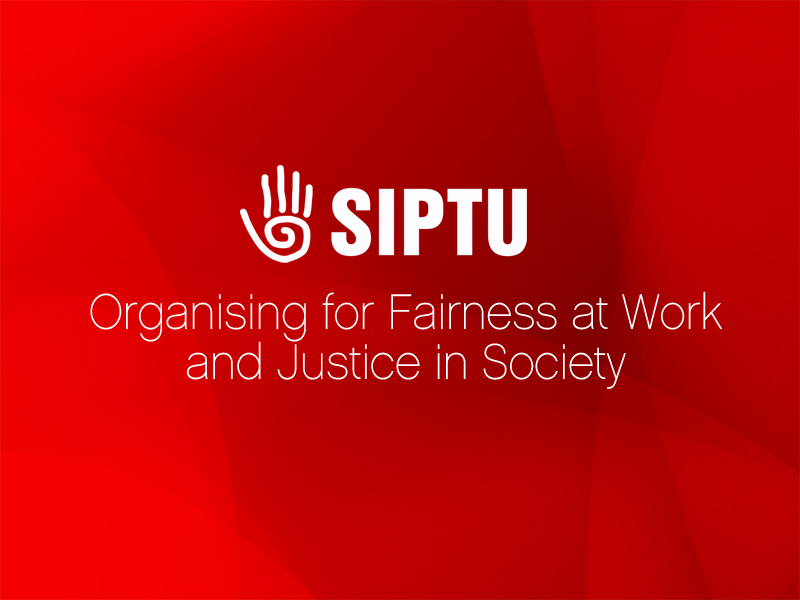